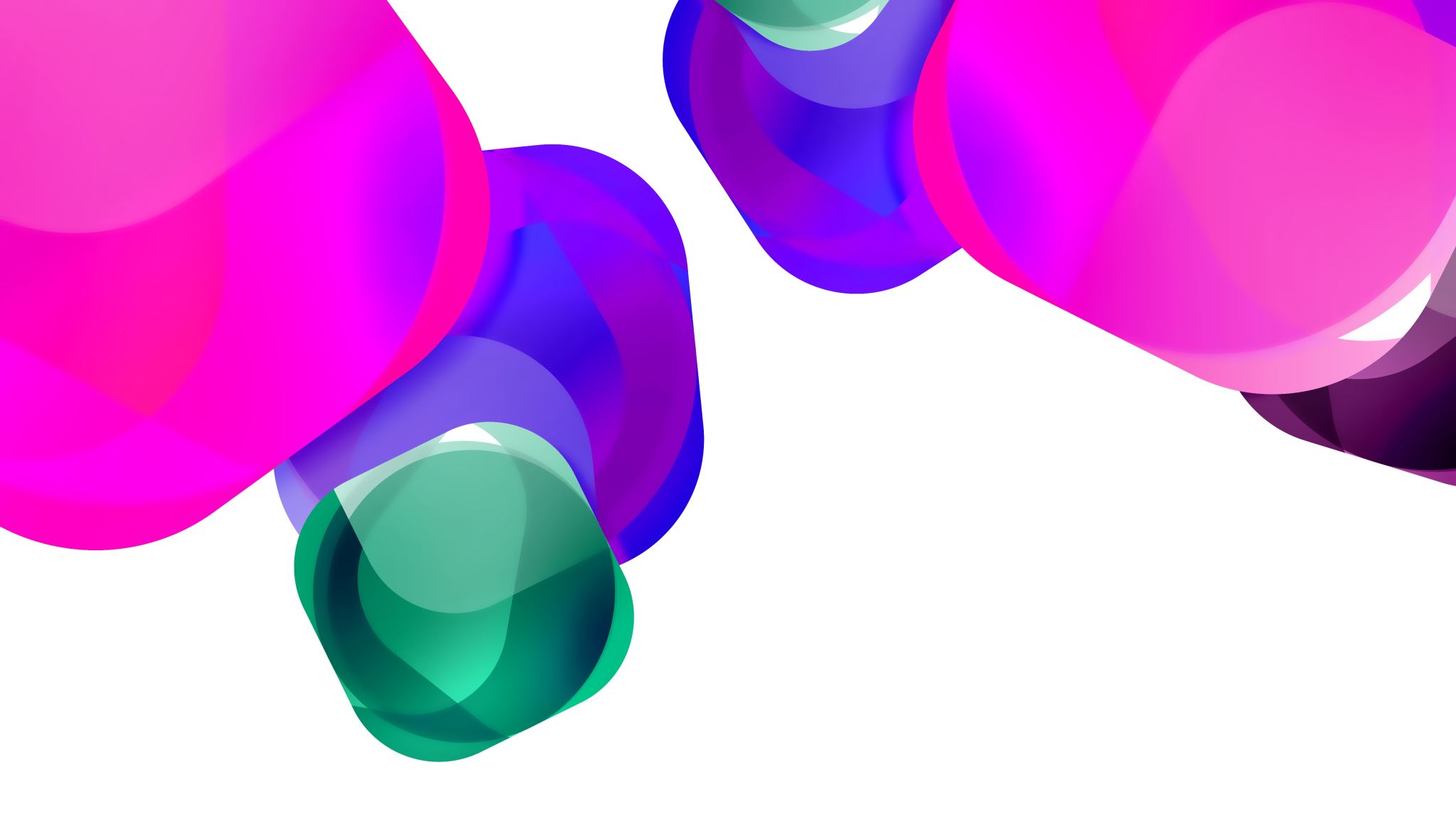 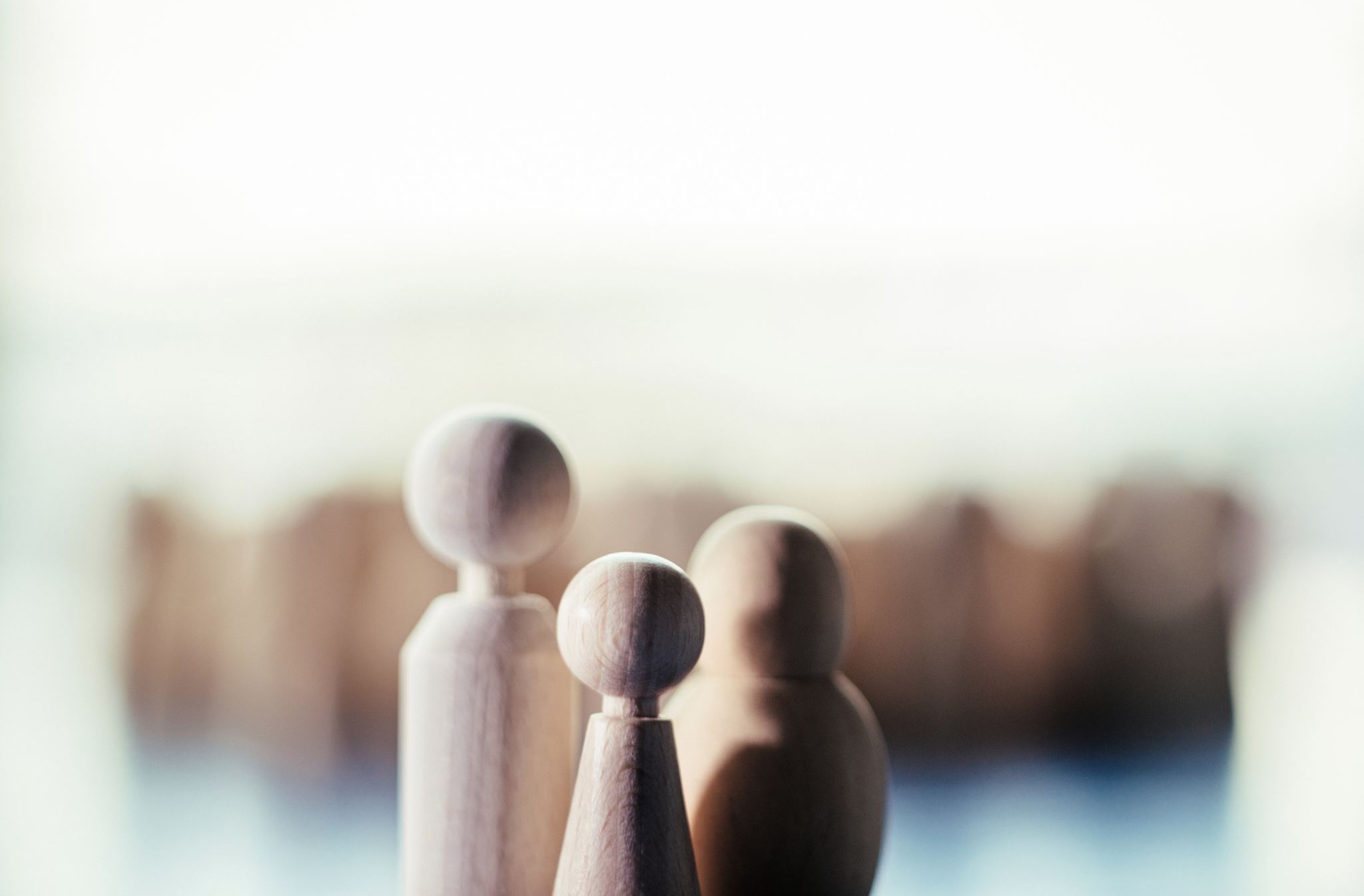 Objectivity and Values in Sociology
Is sociology a science?
Define
Is research ever objective?
Positivists who believe sociology can discover social facts (so is objective)
Comte and Durkheim thought that the job of sociology was to discover the truth about how society works and to uncover the laws that make it work.  This knowledge could solve social problems and improve human life.  Their approach was aiming to be objective and scientific
Karl Marx
Debate about whether he was a positivist.  He saw himself as a scientist.  He focused on discovering the evolution of human society from class- based to classless.  He wanted to reveal the truth of this development.  He would have seen this as a scientific pursuit.  
Marx, Durkheim and Comte see no distinction between the facts as revealed by science and the values we should hold.  They believe scientific method will tell us what these should be.
In contrast Max Weber makes a distinction between value judgements and facts.  A researcher may show that divorcees are more likely to commit suicide.  This does not mean that we should make divorce harder to obtain.  The fact does not mean we should accept this value judgement.  Weber thought values were important.
Weber disagrees and thought there was a difference between facts and value judgements we  attach to those facts
They are used in choosing what to study, interpreting data and choosing how to use the findings responably BUT our values must be kept out of the actual research process.
Weber believed values should be used in research
So is research value free?
Modern positivists 20th century
Think about the research methods we have studied?
Committed Sociologists
3 main positions on this can be identified: 
Value freedom is possible 
Value freedom is not possible 
Values should be celebrated and incorporated into sociological research
So is it value free or not?